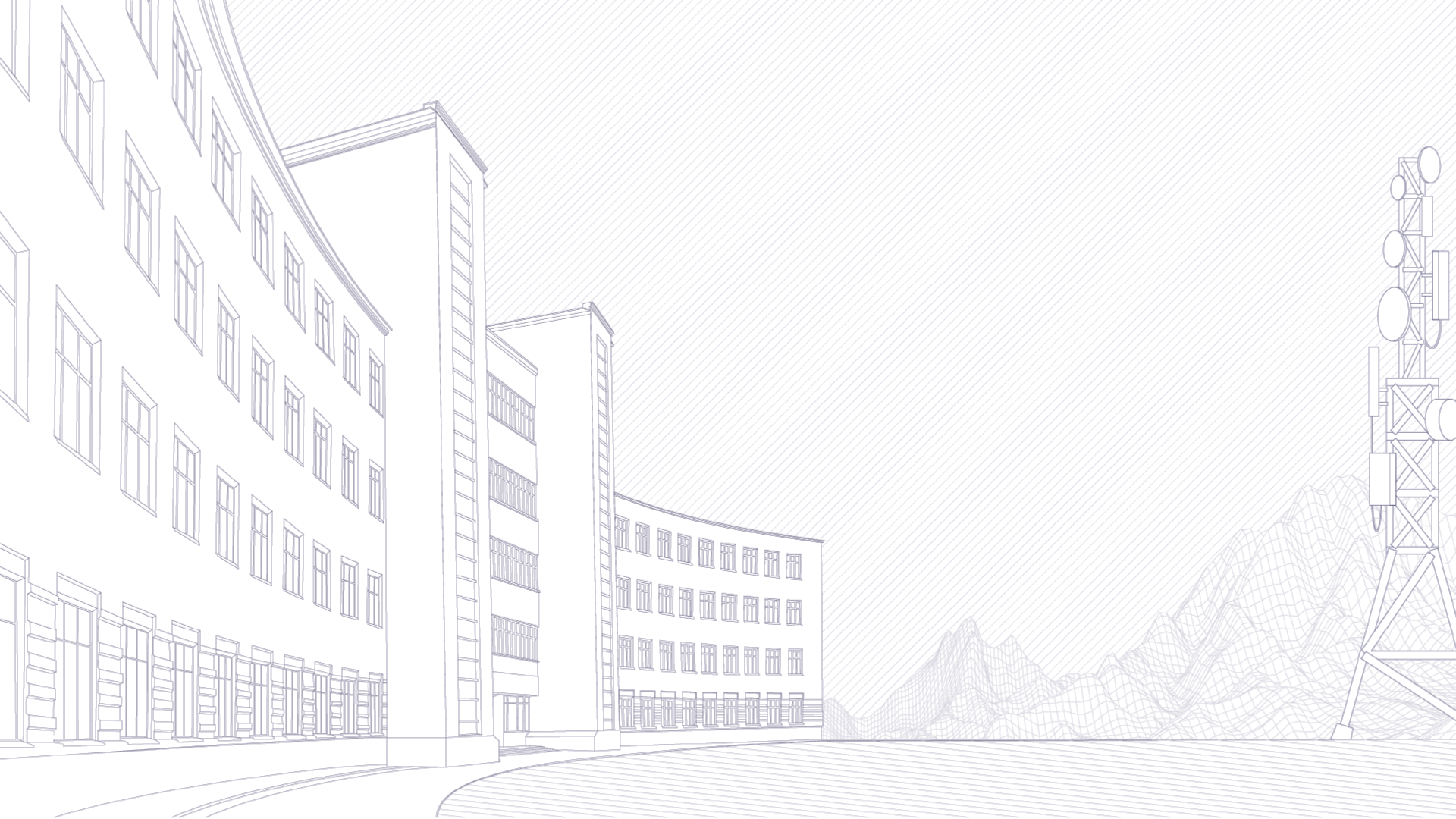 Обзор законодательства Российской Федерации по вопросам приёма. Тонкие моменты
Скородумова Елена Александровна
начальник отдела «Приемная комиссия» МТУСИ,
к.ф.-м.н., доцент
Цифровизация приемной кампании 2022. Автоматизация управления учебным процессом с учетом изменений законодательства РФ
Санкт-Петербург, 23 марта 2022 г.
Законодательство
Приказ Минобрнауки России от 21.08.2020 № 1076 
«Об утверждении Порядка приема на обучение по образовательным программам высшего образования - программам бакалавриата, программам специалитета, программам магистратуры»


Приказ Рособрнадзора от 11.06.2021 № 805 «Об утверждении требований к составу и формату сведений, вносимых и передаваемых в процессе репликации…»
Федеральный закон от 29.12.2012 № 273-ФЗ «Об образовании в Российской Федерации»



Постановление Правительства РФ от 13.10.2020 N 1681 «О целевом обучении по образовательным программам среднего профессионального и высшего образования» (вместе с "Положением о целевом обучении по образовательным программам среднего профессионального и высшего образования", "Правилами установления квоты приема на целевое обучение по образовательным программам высшего образования за счет бюджетных ассигнований федерального бюджета")
© Московский технический университет связи и информатики
ПРИКАЗ МИНОБРНАУКИ РОССИИ 
от 21 августа 2020 г. № 1076 
«Об утверждении порядка приема на обучение по образовательным программам высшего образования - программам бакалавриата, программам
Специалитета, программам магистратуры»;
ПРИКАЗ МИНОБРНАУКИ РОССИИ
от 6 августа 2021 г. № 721 
(Порядок приема в аспирантуру – асп.)
© Московский технический университет связи и информатики
Порядок приема по программам бакалавриата, специалитета, магистратуры, утвержденный приказом Минобрнауки России от 21.08.2020 №1076
Официальный сайт (п. 41-43, 74; асп. п. 12-14)
Информирование о приеме;
раздел для ответов на обращения;
списки лиц, подавших документы;
конкурсные списки.
© Московский технический университет связи и информатики
Порядок приема по программам бакалавриата, специалитета, магистратуры, утвержденный приказом Минобрнауки России от 21.08.2020 №1076
Подача заявления (п. 52, асп. п. 22):
Лично поступающим;
Через операторов почтовой связи;
в электронной форме посредством электронной информационной системы организации;
Через ЕПГУ.
© Московский технический университет связи и информатики
Опыт применения
Личный кабинет абитуриента:
Сведения о заявлении;
Возможность изменить или отозвать заявление;
Возможность отслеживать конкурсную ситуацию;
Возможность обратной связи;
Возможность восстановления логина/пароля.
© Московский технический университет связи и информатики
Опыт применения
Проблемы с регистрацией через ИС:
Проблемы с заполнением;
Опечатки в данных;
Злонамеренное искажение данных;
Сдача ЕГЭ с другими паспортами, под другими ФИО.
© Московский технический университет связи и информатики
Порядок приема по программам бакалавриата, специалитета, магистратуры, утвержденный приказом Минобрнауки России от 21.08.2020 №1076
Заявление принимается только при наличии согласия на обработку персональных данных (п. 44, асп. п. 15);
Заявление абитуриента обязательно содержит (п. 45, асп. п. 16-17):
Фиксация ознакомления с уставом, свидетельством о ГА и т.д.;
СНИЛС (при наличии).
© Московский технический университет связи и информатики
Опыт применения
Заявление абитуриента желательно содержит:
Предыдущие документы, удостоверяющие личность;
Предыдущие фамилии, имена, отчества;
Льготы (инвалидность – желательна конкретизация);
Выбор дат вступительных испытаний (если предусмотрены).
© Московский технический университет связи и информатики
Порядок приема по программам бакалавриата, специалитета, магистратуры, утвержденный приказом Минобрнауки России от 21.08.2020 №1076
Вступительные испытания с использованием дистанционных технологий (возможно только с использованием ДТ) (п. 60, асп. п. 29):
Обязательна идентификация поступающих при сдаче ими вступительных испытаний.
© Московский технический университет связи и информатики
Опыт применения
ВИ с использованием ДТ:
Подходящий формат ВИ (открытое тестирование);
Аудио-видеофиксация;
Обязательная демонстрация рабочего стола и диспетчера задач;
Прокторинг;
Внешняя техподдержка.
© Московский технический университет связи и информатики
Опыт применения
ВИ с использованием ДТ:
Недовольство отдельных абитуриентов аргументированно пресекается;
Недобросовестные абитуриенты отстраняются от экзамена;
Результаты аналогичны результатам очных вступительных испытаний.
© Московский технический университет связи и информатики
Опыт применения
Проблемы при проведении ВИ с использованием ДТ:
Не пришел логин/пароль;
Проблемы с Интернетом;
Проблемы с введением ответа (формат ответа).
© Московский технический университет связи и информатики
Порядок приема по программам бакалавриата, специалитета, магистратуры, утвержденный приказом Минобрнауки России от 21.08.2020 №1076
Процедура зачисления (п. 81, 84):
Сроки приема согласий на зачисление;
В день завершения приема согласий на зачисление соблюдение времени завершения приема согласий.
© Московский технический университет связи и информатики
Опыт применения
Процедура зачисления:
Ограничение числа согласий на зачисление;
Обработка в режиме реального времени;
Стабильность работы ИС университета, ЕПГУ;
Автоматическое отключение подачи согласий в соответствии с законодательством.
© Московский технический университет связи и информатики
Опыт применения
Проблемы зачисления:
Подача нескольких согласий на зачисление подряд в день подачи заявления;
Отзыв согласия, потом попытка откатить;
Проблемы с Интернетом при подаче согласия (ЕПГУ);
Кратное зачисление.
© Московский технический университет связи и информатики
Суперсервис «Поступление в вуз онлайн»
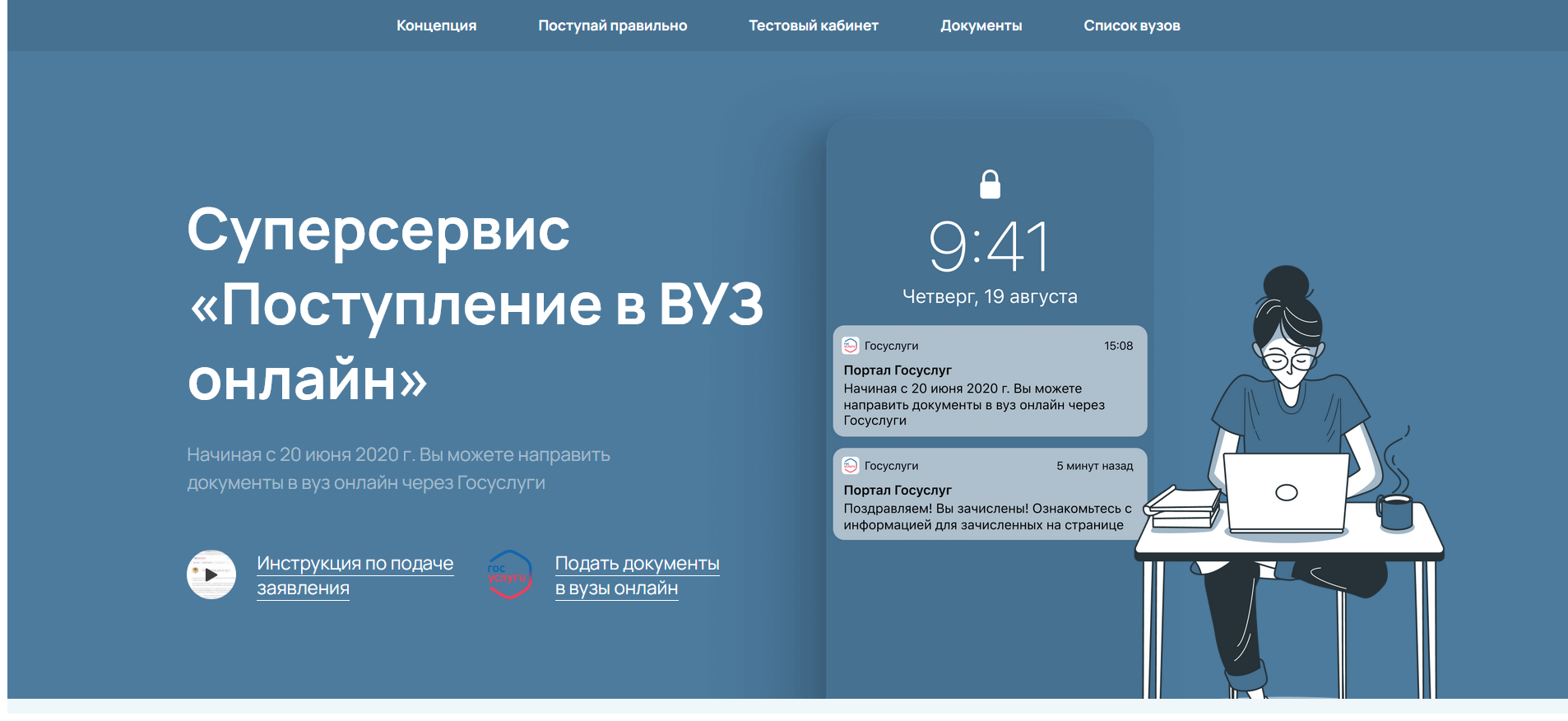 © Московский технический университет связи и информатики
Суперсервис «Поступление в вуз онлайн»
Третий этап пилотного проекта в 2022 году.
Участвуют все образовательные организации высшего образования, у которых есть бюджетные места на направления бакалавриата и специалитета.
Рассматриваются заявления поступающих на направления бакалавриата и специалитета всех форм обучения по всем условиям поступления. 
Конкурсная ситуация на ЕПГУ.
Подача согласия на зачисление на ЕПГУ.
Подача согласий на зачисление 28 июля и 3 августа заканчивается в 12:00 Мск.
Проблема – отсутствие полноценной защиты от подачи двух согласий на зачисление в разные образовательные организации («с кнопки» на ЕПГУ и с оригиналом «живьём»). Решение: «живой» оригинал имеет приоритет.
© Московский технический университет связи и информатики
ПОСТАНОВЛЕНИЕ ПРАВИТЕЛЬСТВА РФ от 13.10.2020 N 1681 «О целевом обучении по образовательным программам среднего профессионального и высшего образования» (вместе с "Положением о целевом обучении по образовательным программам среднего профессионального и высшего образования", …)
© Московский технический университет связи и информатики
Ключевое в постановлении Правительства РФ от 13.10.2020 №1681 (целевое обучение)
Договор заключается в соответствии с типовой формой (п. 4 Постановления).
В договоре должно быть предусмотрено условие поступления в пределах квоты приема на целевое обучение.
Учитываются субъекты РФ, в которых может быть трудоустроен гражданин.
Договор НЕ может быть расторгнут по соглашению сторон.
Трудоустройство на срок не менее трех лет.
Заказчик ежегодно до истечения 3 лет со дня трудоустройства в письменной форме уведомляет ОО об исполнении гражданином обязательства по трудовой деятельности.
Возможность заключения трехстороннего/четырехстороннего договора (заказчик-работодатель-гражданин-ОО).
Соблюдение существенных условий договора о целевом обучении (статья 56 ФЗ «Об образовании в РФ») – безусловные меры социальной поддержки.
© Московский технический университет связи и информатики
Ключевое в постановлении Правительства РФ от 13.10.2020 №1681 (целевое обучение)
Возмещения расходов между заказчиком и исполнителем (меры социальной поддержки или выплаты за нетрудоустройство).
Штрафы за неисполнение с обеих сторон.
Договор о целевом обучении не может быть расторгнут по соглашению сторон, кроме предусмотренных в Постановлении случаев. 
Выбор специальностей/направлений – Правительство РФ.
Правительство устанавливает квоту (в процентах) не позднее 1 декабря предшествующего года.
Абсолютную квоту устанавливает учредитель ОО или ОО самостоятельно не позднее 1 июня текущего года.
© Московский технический университет связи и информатики
ПРИКАЗ РОСОБРНАДЗОРА от 11.06.2021 № 805 «Об утверждении требований к составу и формату сведений, вносимых и передаваемых в процессе репликации…»
© Московский технический университет связи и информатики
Приказ Рособрнадзора от 21.06.2021 №805 (СПО)
© Московский технический университет связи и информатики
Приказ Рособрнадзора от 21.06.2021 №805 (ВО)
© Московский технический университет связи и информатики
Приказ Рособрнадзора от 21.06.2021 №805 (ВО)
© Московский технический университет связи и информатики
Приказ Рособрнадзора от 21.06.2021 №805 (Аспирантура)
© Московский технический университет связи и информатики
Приказ Рособрнадзора от 21.06.2021 №805 (Аспирантура)
© Московский технический университет связи и информатики
ДОКУМЕНТЫ ПРИЕМНОЙ КОМИССИИ и личные дела абитуриентов
© Московский технический университет связи и информатики
Документы приемной комиссии
2
1
3
Правила приема за 2 года
Образцы билетов вступительных испытаний
Положения о приемной комиссии, экзаменационных и апелляционных комиссиях
4
5
6
Образцы бланков апелляций и протоколов заседания апелляционной комиссии
Личные дела непоступивших абитуриентов
Заявления об отзыве документов
© Московский технический университет связи и информатики
Документы приемной комиссии
8
7
Договоры о целевом обучении
Приказы о зачислении (соблюдение сроков издания приказов)
9
Сведения о контрольных цифрах приема, о целевой и особой квоте 

Соблюдение сроков – распределение КЦП по конкурсным группам не позднее 1 ноября года, предшествующего году приема;
соблюдение квоты – 10% особой квоты округляются в большую сторону
© Московский технический университет связи и информатики
Личные дела студентов первого курса
Имеющих особые права (инвалиды, сироты, олимпиадники);
Имеющих индивидуальные достижения;
Сдававших вступительные испытания;
С апелляциями (при наличии);
Иностранцев;
Целевиков.
© Московский технический университет связи и информатики
Личное дело должно содержать:
оригинал или копия документа об образовании установленного образца, 
копия документа (документов), удостоверяющего личность, гражданство, 
иные документы, представленные поступающим, 
материалы сдачи вступительных испытаний, в том числе документы, связанные с апелляцией, а также оригиналы и (или) копии доверенностей, представленные в организацию доверенными лицами;
документы, подтверждающие особые права;
документы, подтверждающие индивидуальные достижения;
работы студентов, сдававших вступительные испытания;
документы об апелляции.
© Московский технический университет связи и информатики
ПОСТАНОВЛЕНИЕ ПРАВИТЕЛЬСТВА РОССИЙСКОЙ ФЕДЕРАЦИИ от 14 января 2022 года №3
Об утверждении положения о государственной аккредитации…
ПРИКАЗ МИНОБРНАУКИ РОССИИ от 25 ноября 2021 года №1094
Об утверждении аккредитационных показателей
© Московский технический университет связи и информатики
Аккредитационные показатели
© Московский технический университет связи и информатики
ПОСТАНОВЛЕНИЕ ПРАВИТЕЛЬСТВА РОССИЙСКОЙ ФЕДЕРАЦИИ от 25 июня 2021 года №997
Об утверждении Положения о федеральном государственном контроле (надзоре) в сфере образования
© Московский технический университет связи и информатики
Виды контрольных мероприятий:
Документарная проверка;
Выездная проверка;
Наблюдение за соблюдением обязательных требований (мониторинг безопасности).
© Московский технический университет связи и информатики
Отнесение к одной из категорий риска:
Низкий риск (плановые проверки не проводятся):
Деятельность по реализации ООП, имеющих ГА.
Средний риск (плановые проверки 1 раз в 4 года):
наличие обоснованного обращения в Рособрнадзор (или местные надзорные органы);
назначение административного наказания за административное правонарушение в сфере образования.
Высокий риск (плановые проверки 1 раз в 3 года): оба подпункта среднего риска.
© Московский технический университет связи и информатики
Контрольные профилактические визиты:
Получение лицензии – в срок не позднее одного года с даты начала деятельности;
Образовательные организации с категорией высокого риска – не позднее одного года со дня принятия решения об отнесении к данной категории.
Проводятся по месту осуществления образовательной деятельности или с использованием ВКС.
Проводятся в течение одного дня.
© Московский технический университет связи и информатики
Обзор нарушений обязательных требований, соблюдение которых оценивается Федеральной службой по надзору и контролю в сфере образования и науки, за 2021 год
© Московский технический университет связи и информатики
Мониторинг системы образования
Размещение и обновление информации на сайте ОО;
Внесение сведений в ФИС ГИА и Приема с соблюдением сроков и полноты сведений;
Соответствие информации, размещаемой на сайте ОО, сведениям, внесенным в ФИС ГИА и приема.
© Московский технический университет связи и информатики
Типичные нарушения
ОО не размещает на официальном сайте (либо размещает не в полном объеме) необходимую информацию;
Не назначены лица, ответственные за внесение сведений в ФИС ГИА и Приема;
ОО не вносит в ФИС ГИА и Приема сведения о приеме на обучение;
ОО не вносит в установленные сроки в ФИС ГИА и Приема сведения о приеме на обучение;
© Московский технический университет связи и информатики
Типичные нарушения
На официальном сайте ОО в сети «Интернет» не размещена информация о возможности подачи документов, необходимых для поступления, с использованием суперсервиса «Поступление в вуз онлайн»;
В договорах возмездного оказания услуг, заключенных между ОО и обучающимися,  не указаны основные характеристики образования;
© Московский технический университет связи и информатики
Типичные нарушения
ОО не разместила на своем официальном сайте в сети «Интернет» информацию о шкале оценивания для каждого вступительного испытания - аспирантура;
На официальном сайте ОО не размещена информация о минимальном количестве баллов, подтверждающем успешное прохождение вступительного испытания (для каждого вступительного испытания) – аспирантура.
© Московский технический университет связи и информатики
Благодарю за внимание!
Контактная
информация
Скородумова Елена Александровна
начальник отдела «Приемная комиссия» МТУСИ,
к.ф.-м.н., доцент
+7 (495) 957-77-24
ТЕЛЕФОН
111024, г. Москва,
улица Авиамоторная, 8а
АДРЕС ОРГАНИЗАЦИИ
eas@mtuci.ru
E-MAIL
© Московский технический университет связи и информатики